8086 – ARCHICTECTURE
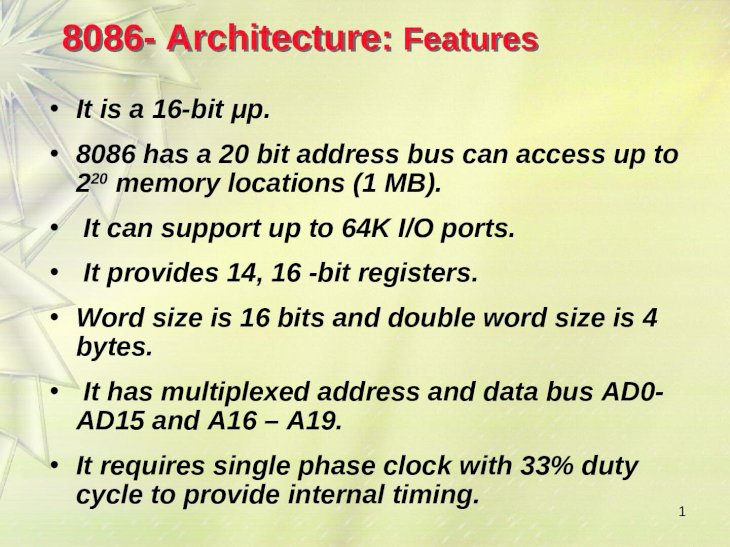 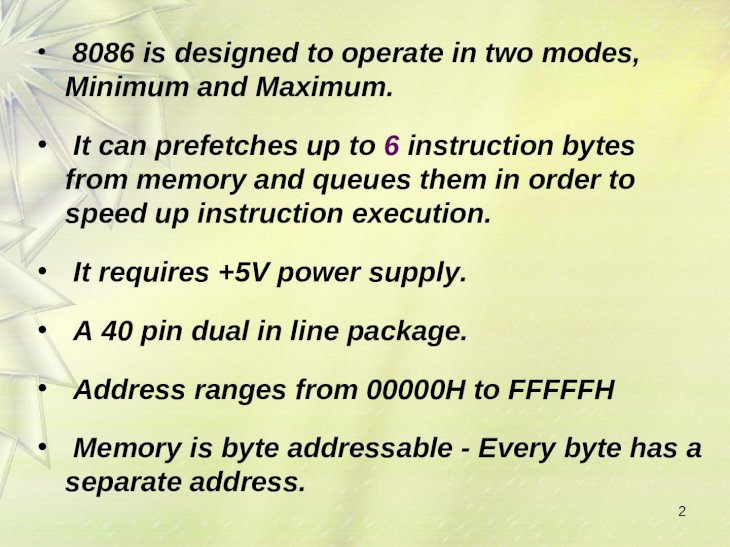 INTEL 8086 INTERNAL ARCHITECTURE
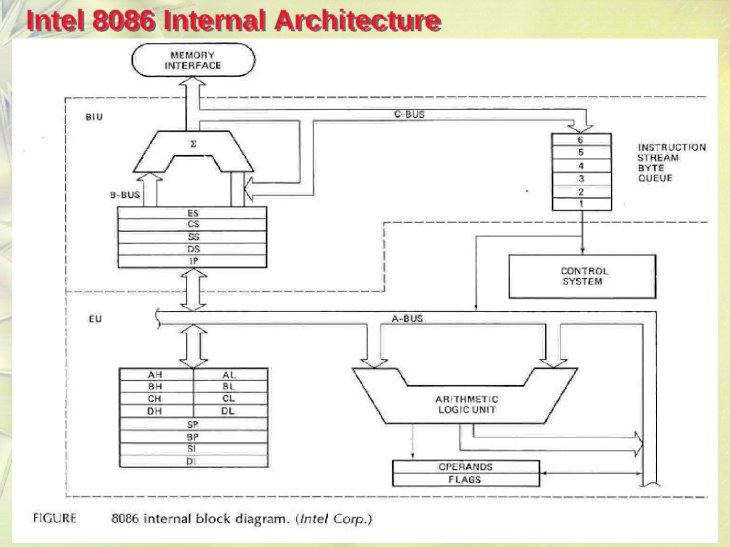 INTEL 8086 INTERNAL ARCHITECTURE
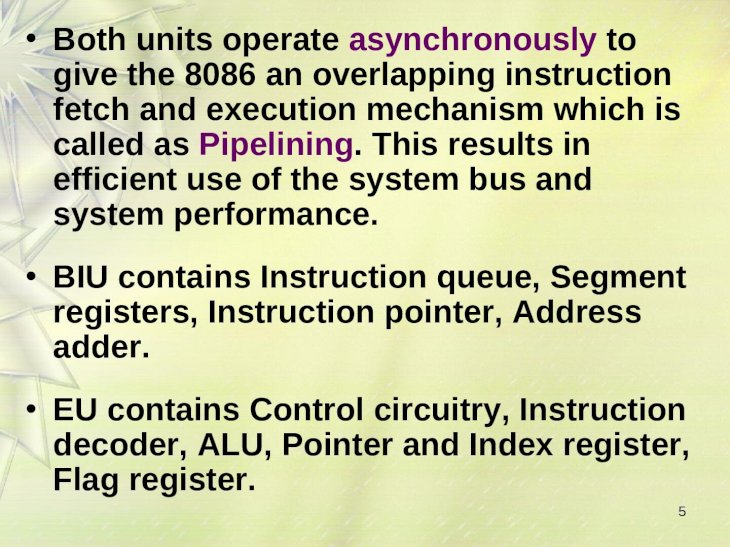 EXECUTION UNIT
GENERAL PURPOSE REGISTERS
GENERAL PURPOSE REGISTERS
POINTER AND INDEX REGISTERS
INDEX REGISTERS
FLAG REGISTER
FLAG
EXECUTION UNIT – FLAG REGISTER
BUS INTERFACE UNIT
QUEUE
QUEUE
QUEUE OPERATION
SEGMENTED MEMORY
SEGMENTED MEMORY
ADVANTAGES OF SEGMENTED MEMORY
SEGMENT REGISTERS
SEGMENT REGISTERS
INSTRUCTION POINTER
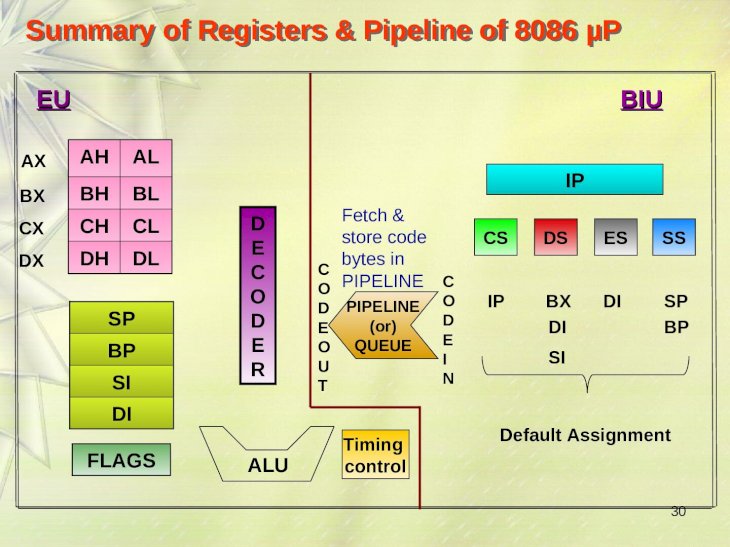